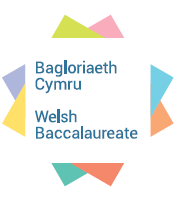 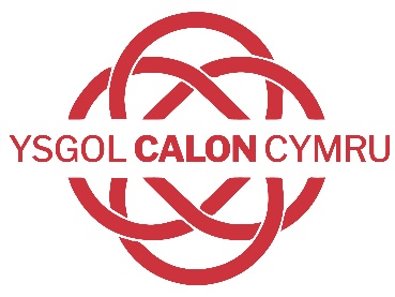 ‘Welsh Bacc’
The “Why and What”
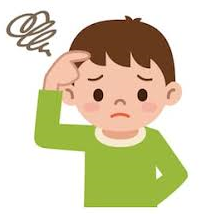 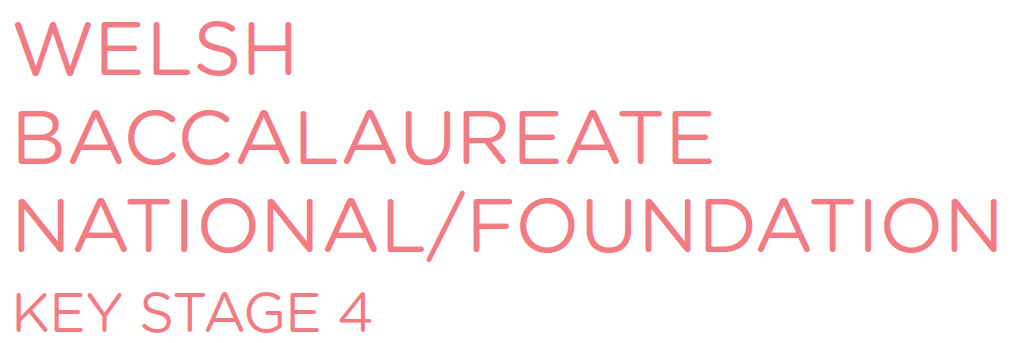 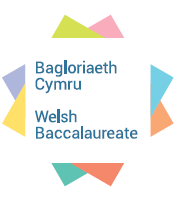 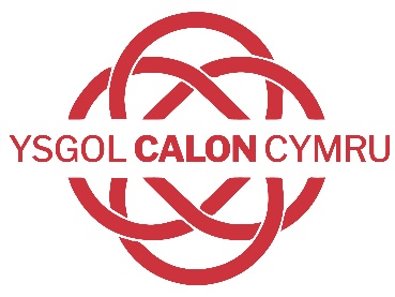 The “Why”
To develop essential and employability skills
To develop attributes and behaviours valued by post-16 educators and employers
To learn and apply skills within purposeful tasks
To think of skill development as being a key part of education and life long learning
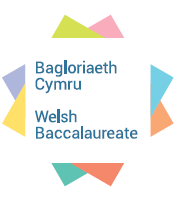 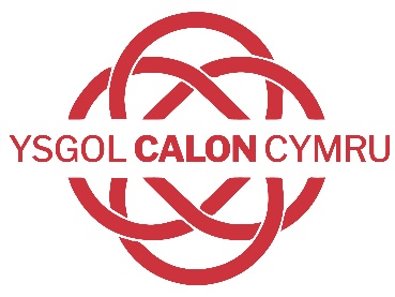 Skills
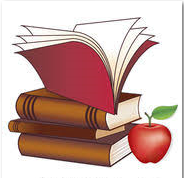 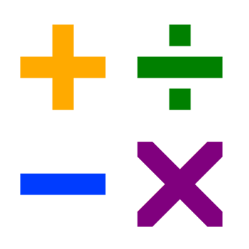 Literacy
Numeracy
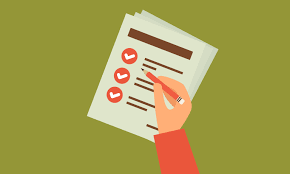 Planning &
Organisation
Critical
Thinking &
Problem
Solving
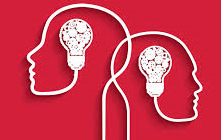 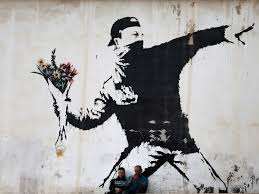 Creativity &
Innovation
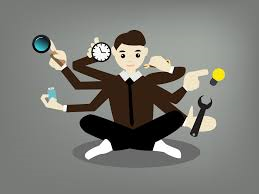 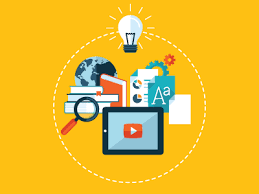 Digital
Literacy
Personal
Effectiveness
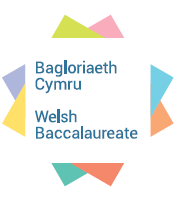 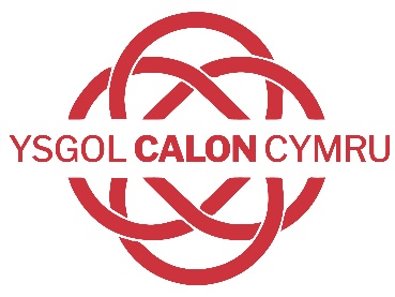 The “What”
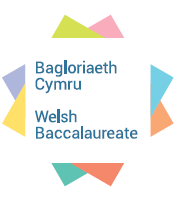 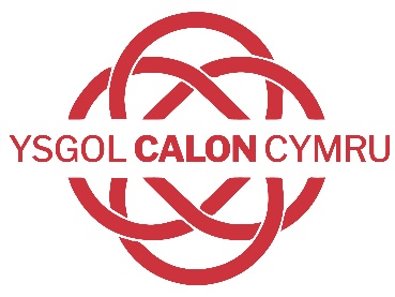 The “What”
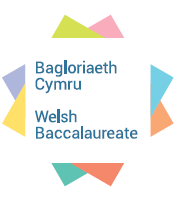 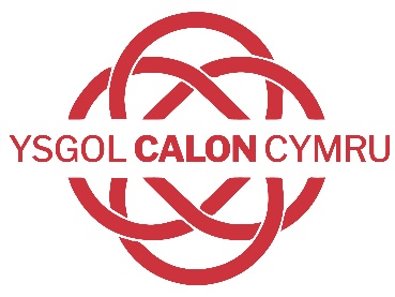 The “What”